How does Bryson present French drivers in the
         extract from Neither Here Nor There: Travels in
         Europe?

         Consider:
  The language choices made and their likely effects
  The different audiences and purposes
  Aspects of Mode
Note that a typical exam question requires you to compare and contrast but we are going to focus on one extract only.  The extract chosen is also slightly longer than a typical exam extract would be.
To successfully address this question you need to:

AO1 
 Identify language techniques and apply terminology
  Analyse language choices made by a writer and   
    consider the likely effects

AO3
  Link language choices to the writer’s purpose 
  Identify the writer’s point of view
  Address ideas of stereotyping and representation
By half-past eight Paris is a terrible place for walking.  There’s too much traffic.  A blue haze of uncombusted diesel hangs over every boulevard.  I know Baron Haussmann made Paris  grand place to look at, but the man had no concept of traffic flow.  At the Arc de Triomphe alone thirteen roads come together.  Can you imagine that?  I mean to say, here you have a city with the world’s most pathologically aggressive drivers – drivers who in other circumstances would be given injections of thorazine from syringes the size of bicycle pumps and confined to their beds with leather straps – and you give them an open space where they can all try to go in any of thirteen directions at once.  Is that asking for trouble or what?

It’s interesting to note that the French have had this reputation for bad driving since long before the invention of the internal combustion engine.  Even in the eighteenth century British travellers to Paris were remarking on what lunatic drivers the French were, on ‘the astonishing speed with which the carriages and people moved through the streets.  It was not an uncommon sight to see a child run over and probably killed.’  I quote from The Grand Tour by Christopher Hibbert, a book whose great virtue is in pointing out that the peoples of Europe have for at least 300 years been living up to their stereotypes.  As long ago as the sixteenth century, travellers were describing the Italians as voluble, unreliable and hopelessly corrupt, the Germans as gluttonous, the Swiss as irritatingly officious and tidy, the French as, well, insufferably French.
You also constantly keep coming up against these monumental squares and open spaces that are all but impossible to cross on foot.  My wife and I went to Paris on our honeymoon and foolishly tried to cross the Place de la Concorde without first leaving our names at the embassy.  Somehow she managed to get to the obelisk in the centre, but I was stranded in the midst of a circus maximus of killer automobiles, waving weakly to my dear spouse of two days and whimpering softly while hundreds and hundreds of little buff-coloured Renaults were bearing down on me with their drivers all wearing expressions like Jack Nicholson in Batman. 

It still happens now.  At the Place de la Bastille, a vast open space dominated on its north-eastern side by a glossy new structure that I supposed to be the Paris branch of the Bradford and Bingley Building society but which proved upon closer inspection to be the new Paris opera house, I spent three-quarters of an hour trying to get from the rue de Lyon to the Rue de St-Antoine. The problem is that the pedestrian-crossing lights have been designed with the clear purpose of leaving the foreign visitor confused, humiliated and, if all goes to plan, dead.
Refer to your findings where you explored LANGUAGE LEVEL 1.  Can you identify useful examples of Language used by the writer in the extract provided?
Bryson uses a lot of similes in his narrative. Write down as many examples as you can. Then, for each one, explain why you think he has used this imagery. What has he used as a comparison and why? What are the connotations of the comparison he uses and what does this imply? What is the effect of the comparison on readers? How does it help us to understand his viewpoint better?

Wearing expressions like Jack Nicholson in Batman
Draws on cultural reference of actor and film – anyone familiar with either will appreciate the facial expression (manic) and the humour intended.
Stereotypes and Schemas
Representations of cultures and societies can be both positive and negative.  In some instances these can present themselves as stereotypes.

A good example of stereotype
can be seen in Bill Bryson’s
“Neither Here nor There:  
Travels in Europe” (p.14) where the 
narrator is writing about traffic 
congestion around the Arc de Triomphe.

The stereotype that Bryson presents is 
informed by his own Paris schema – both 
first and second-hand knowledge he has built up over years.
Schemas:  
A set of assumptions and experiences  held by a person that together comprise their ‘knowledge’ base about a concept, person, place or event
What language features would you select to support your ideas about representation?
Here you have a city with the world’s most pathologically aggressive drivers – drivers who in other circumstances would be given injections of thorazine from syringes the size of bicycle pumps and confined to their beds with leather straps – and you give them an open space where they can all try to go in any of thirteen directions at once.
                                         (Neither Here not There: Travels in Europe p. 14)
Stereotype:  
A broad representation of a group of people around exaggerated perceived common characteristics.
Here you have a city with the world’s most pathologically aggressive drivers – drivers who in other circumstances would be given injections of thorazine from syringes the size of bicycle pumps and confined to their beds with leather straps – and you give them an open space where they can all try to go in any of thirteen directions at once.

                                         (Neither Here not There: Travels in Europe p. 14)
The stereotyping is evident in the pre-modified nouns e.g. most pathologically aggressive drivers which has strong negative connotations and an analogy of a mentally unwell person needing a heavy dose of thorazine (and anti-psychotic drug).
Now revisit your language features – 
                          HOW do they support the writer’s purpose?


The writer conveys a very particular attitude  
towards French drivers - this may or may 
not be his personal viewpoint but
it is a representation of French
drivers nevertheless, and one
he has deliberately chosen
to exploit for laughs.
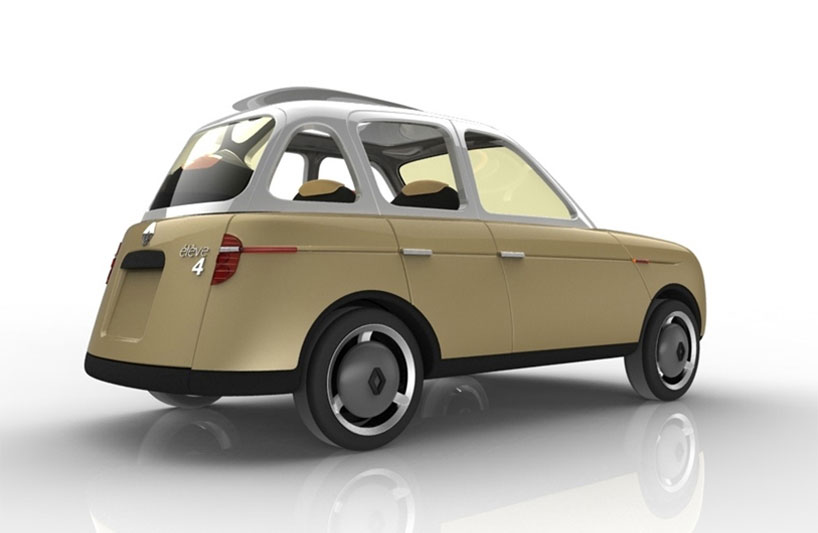 To understand or appreciate the effects created you really need to understand what the writer’s PURPOSE is... the WHY? of the text.

What do you think Bryson’s purpose is in this extract?

How does he draw on stereotypes to fulfil his purpose and create his effects?
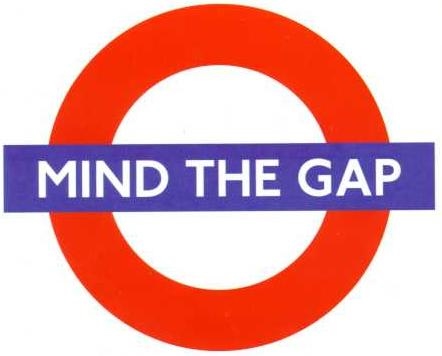